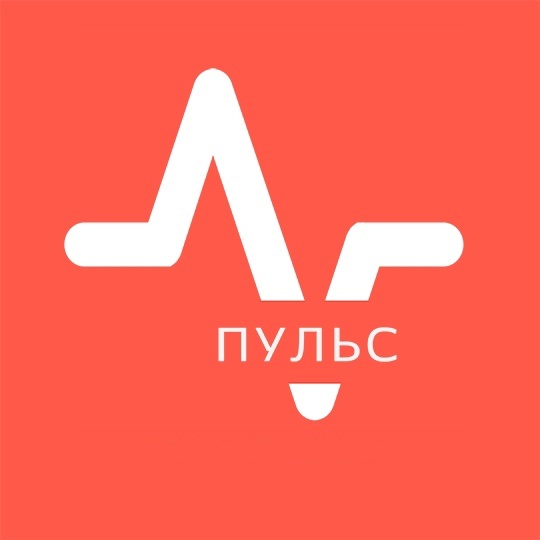 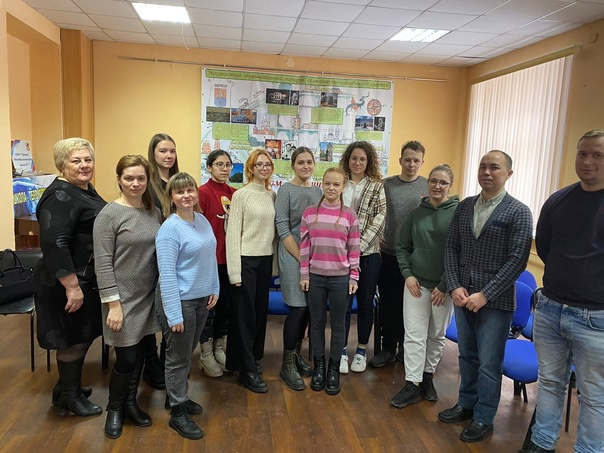 Отряд волонтеров
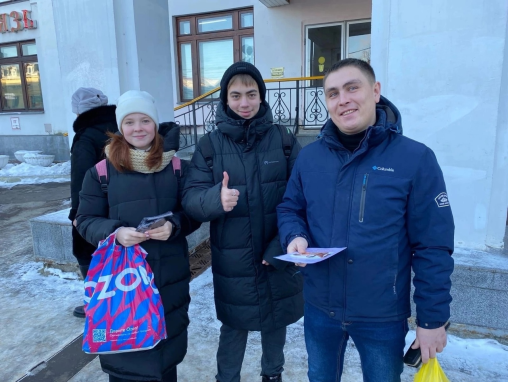 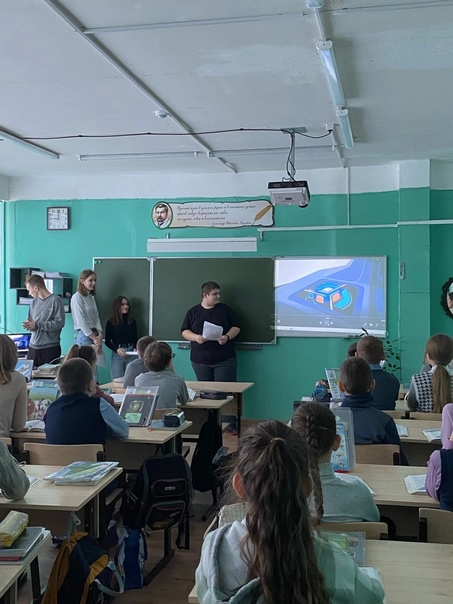 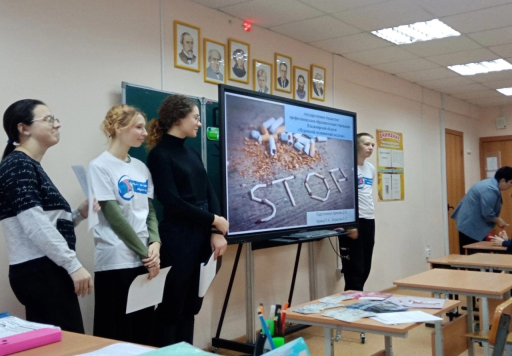 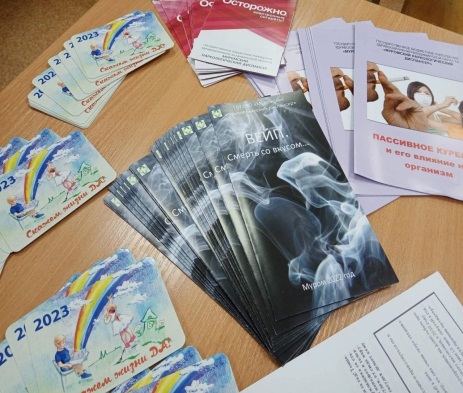 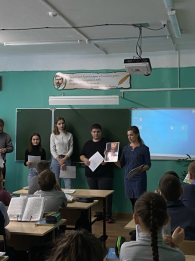 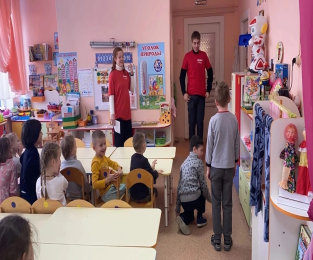 Волонтерский отряд "Пульс"- это добровольное объединение учащихся образовательных учреждений, изъявивших желание бескорыстно заниматься профилактикой вредных привычек среди сверстников.
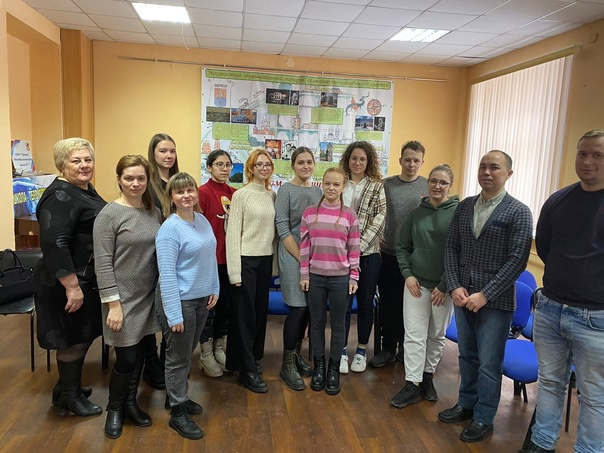 В нашем отряде состоит более 35 человек, а также кураторы волонтерского отряда «ПУЛЬС».
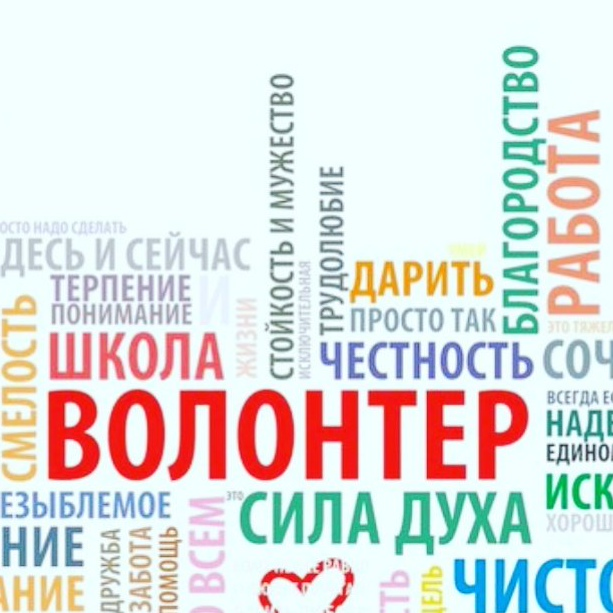 Отряд назван так, потому что пока наши сердца бьются, мы можем добиться своих целей.
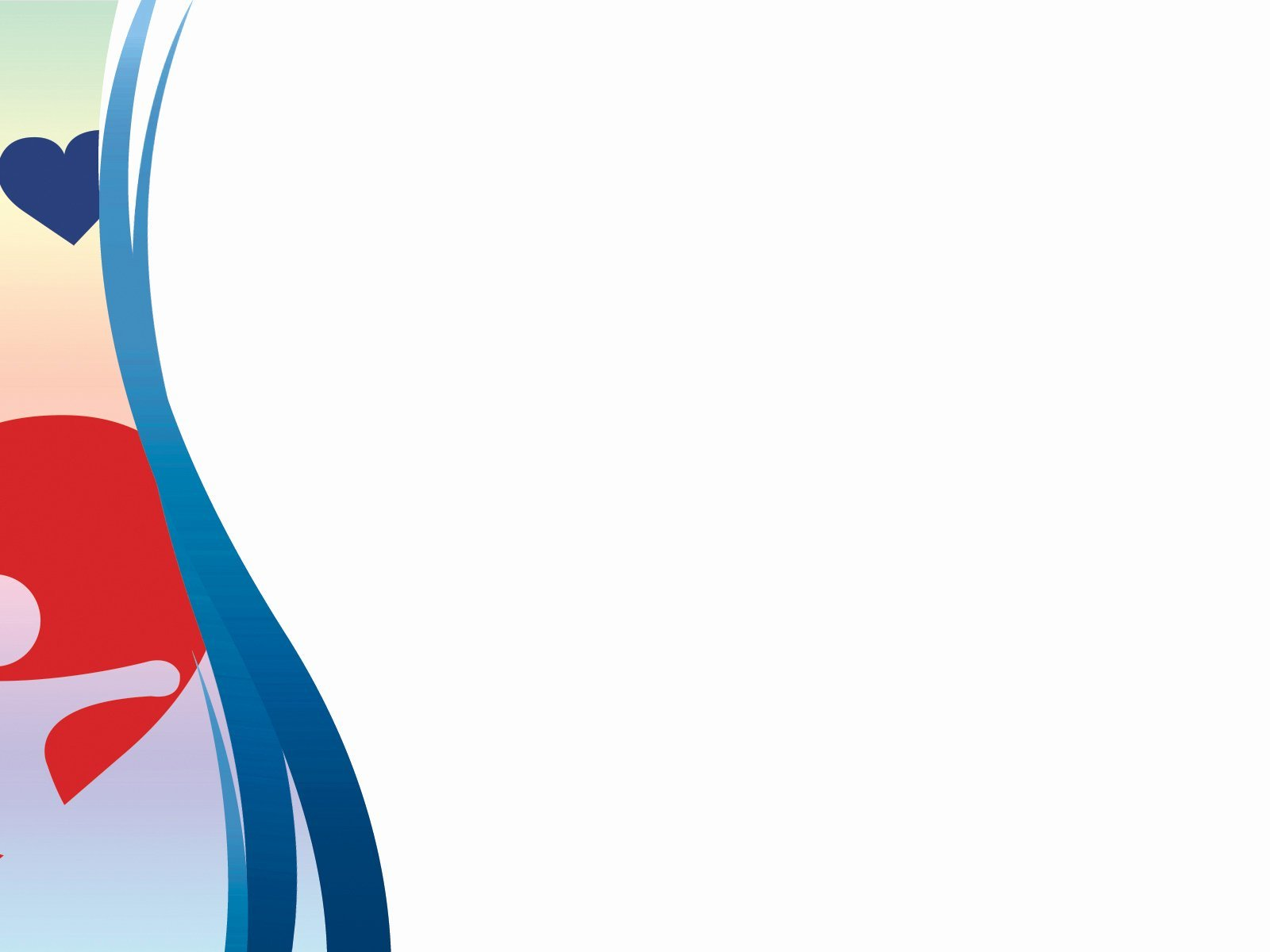 Главная цель нашего отряда:
Правильно преподнести информацию о вреде алкоголя, табакокурения, вейпов, наркомании, а так же рассказать как не стать частью этого порочного круга.
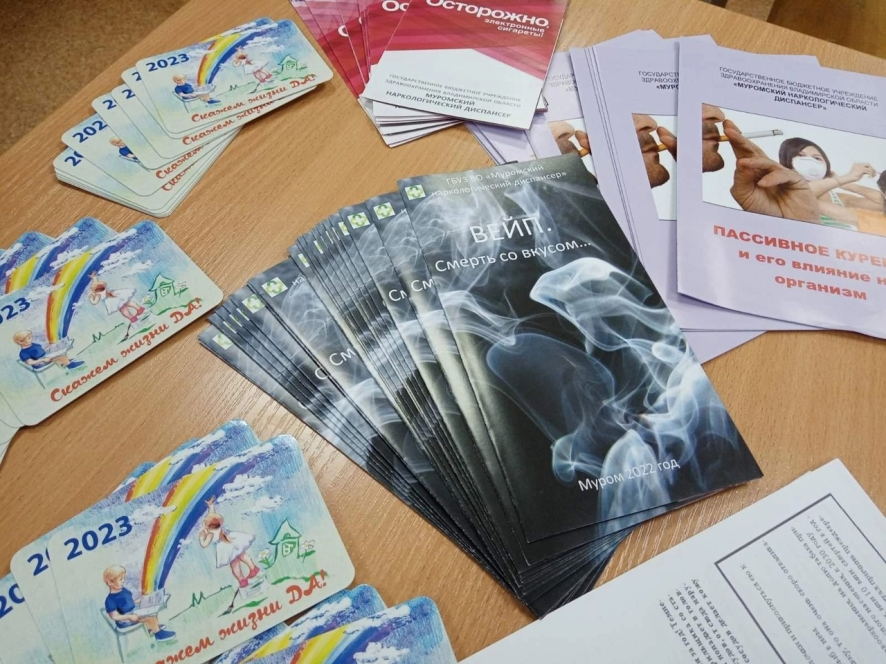 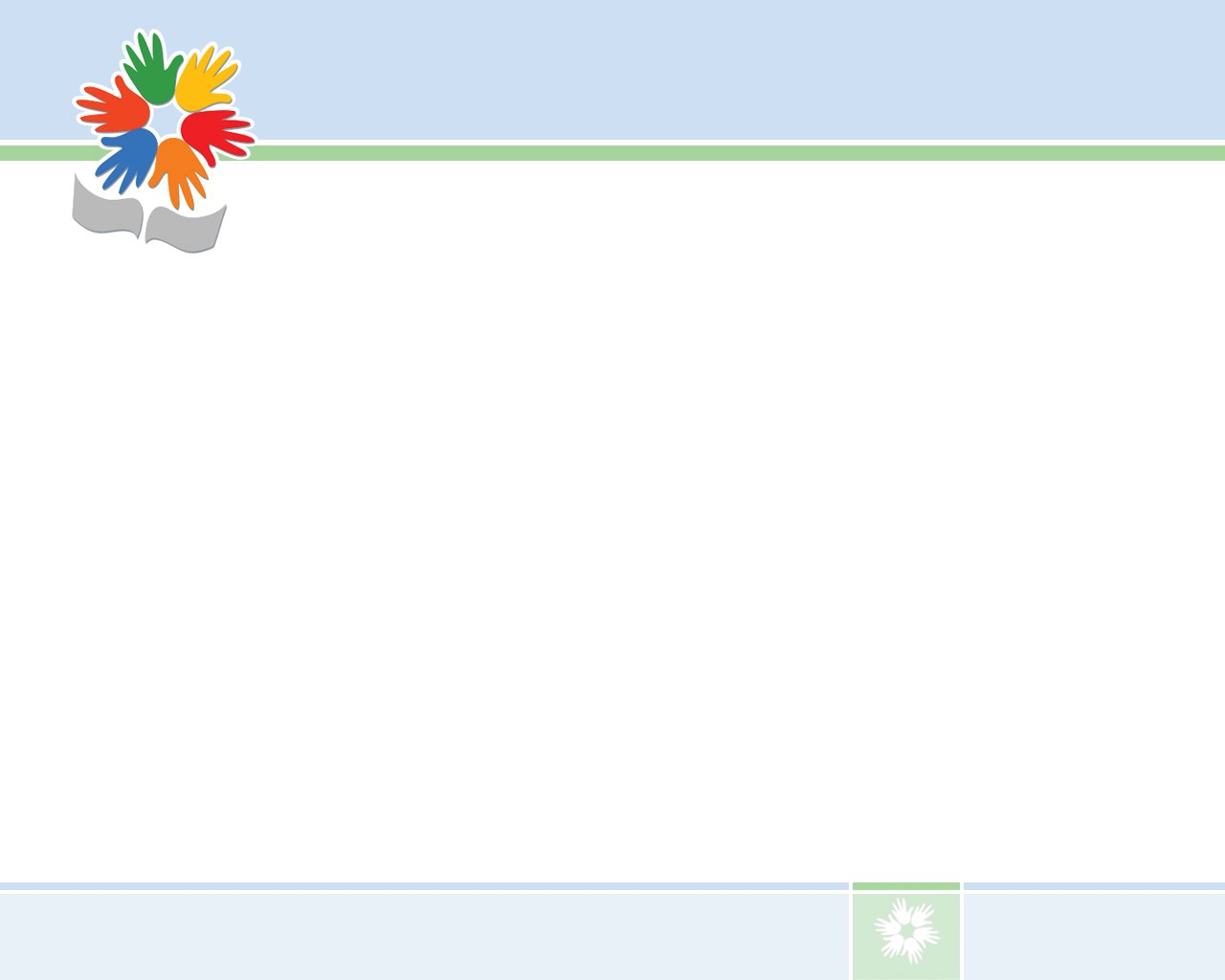 Задачи отряда:
Воспитание в потребности в здоровом образе жизни;
Обучение и реализация метода "равный-равному;"
Воспитание человека, который бережет свое здоровье и здоровье окружающих;
Формирование навыков общения и способности оценивать свое поведение и нести ответственность за свои поступки;
Обучение отстаивать свое мнение и сопротивляться негативному влиянию со стороны взрослых и сверстников
Ознакомление с причинами злоупотребления токсических веществ, наркотиков, никотина, алкоголя;
Формирования у обучающихся осознано-отрицательное отношение к сигаретам, алкоголю, токсическим веществам, наркотикам;
Как мы можем донести информацию до людей:
Проводим беседы, дискуссии, занятия по профилактике психоактивной вещества в учебных заведениях;
Организовываем конкурсы плакатов и рисунков по профилактике психоактивных веществ;
Проводим тематические игры по профилактике психоактивных веществ;
Участвуем в антинаркотических акциях, городских и районных мероприятий;
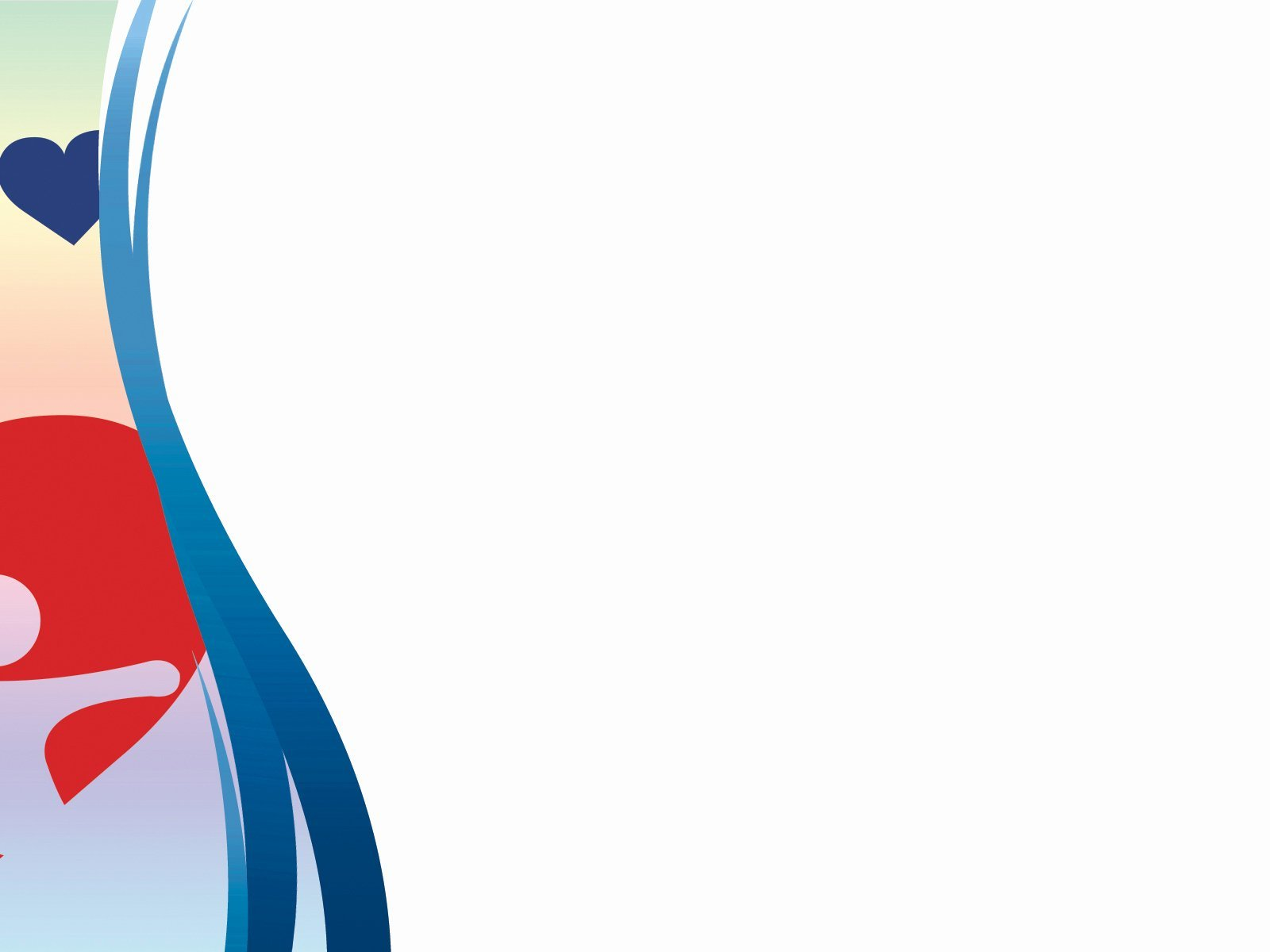 Результаты
После создания волонтерского отряда «Пульс» мы всей командой обсуждали темы для первого выступления  в ГКОУ "Специализированной (коррекционной) образовательной школы-интернат округа Мурома". 

Встреча состоялась! Мы рассказывали, что такое курение и как оно пагубно влияет на организм человека и каждому раздали памятки, для закрепления нашей беседы с подростками.  
Первый раз было сложно, непривычно, но  мы на этом не остановились!
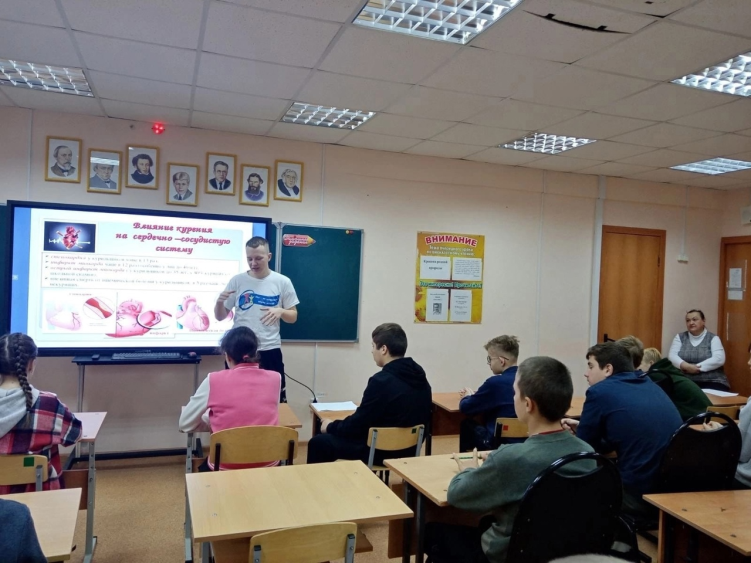 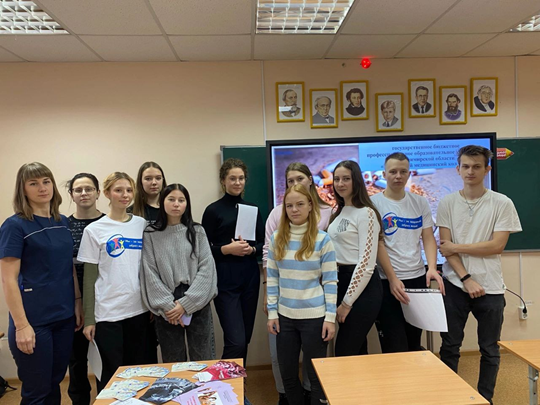 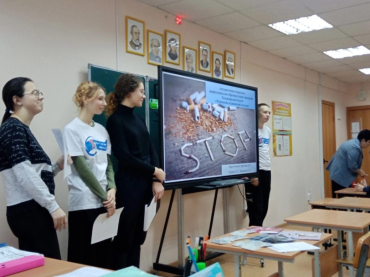 08 ноября 2022 г.
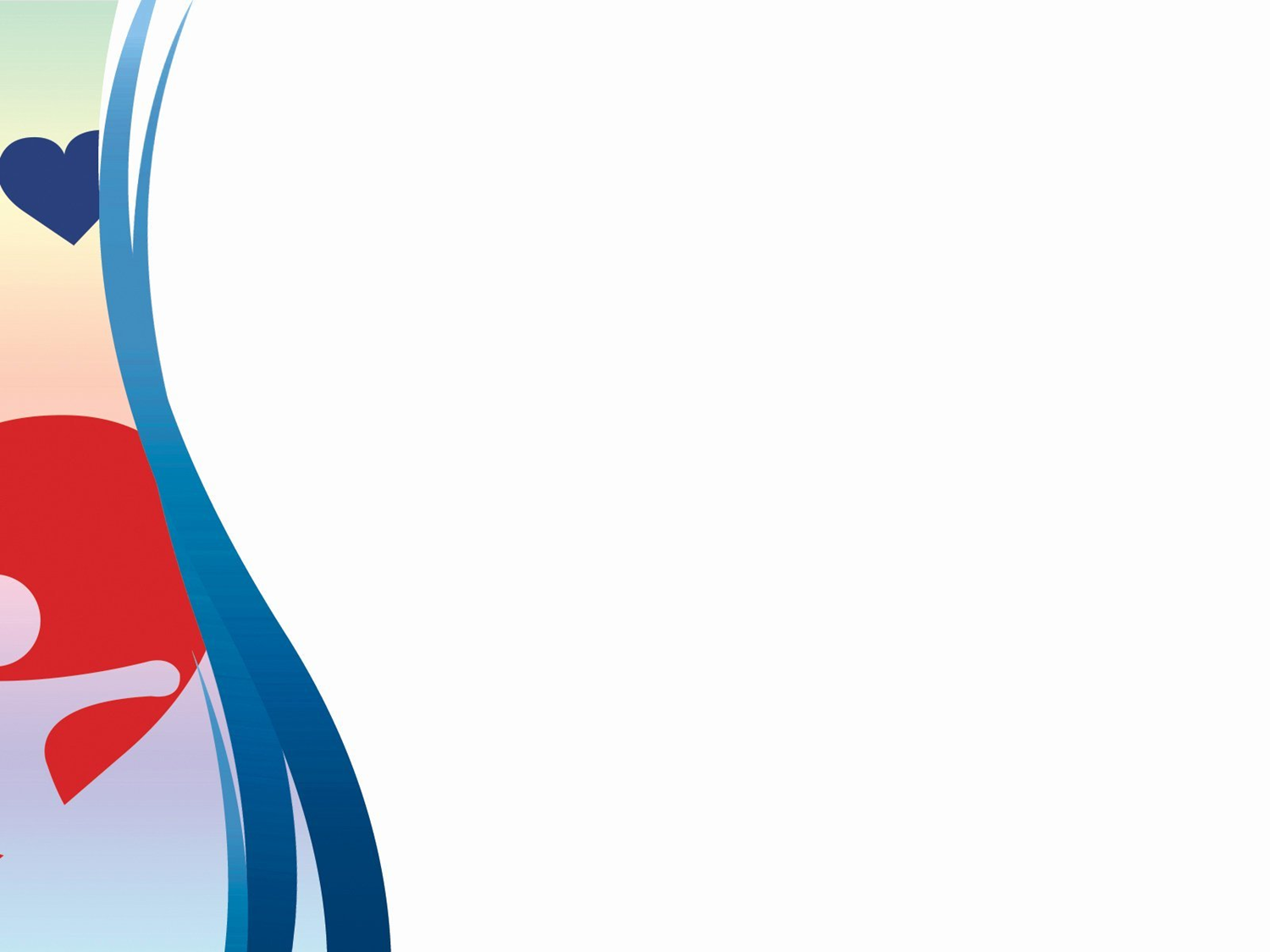 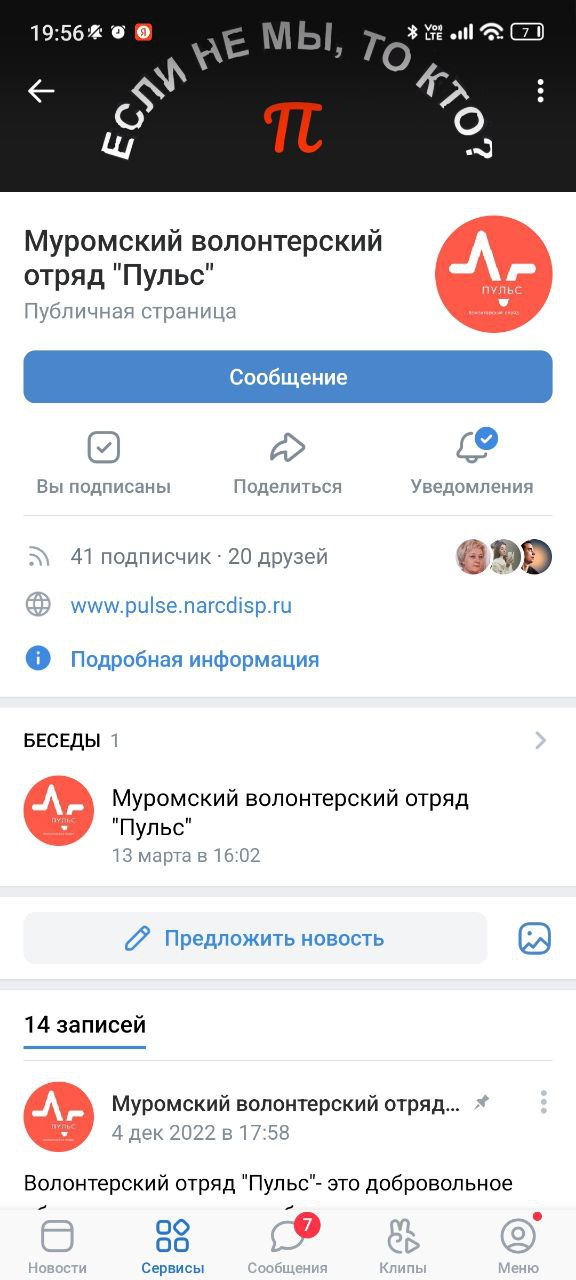 Спустя некоторое время мы решили создать свою группу в контакте для того чтобы  к нам присоединялись люди, узнавали о нас и также моги ознакомится с информацией онлайн
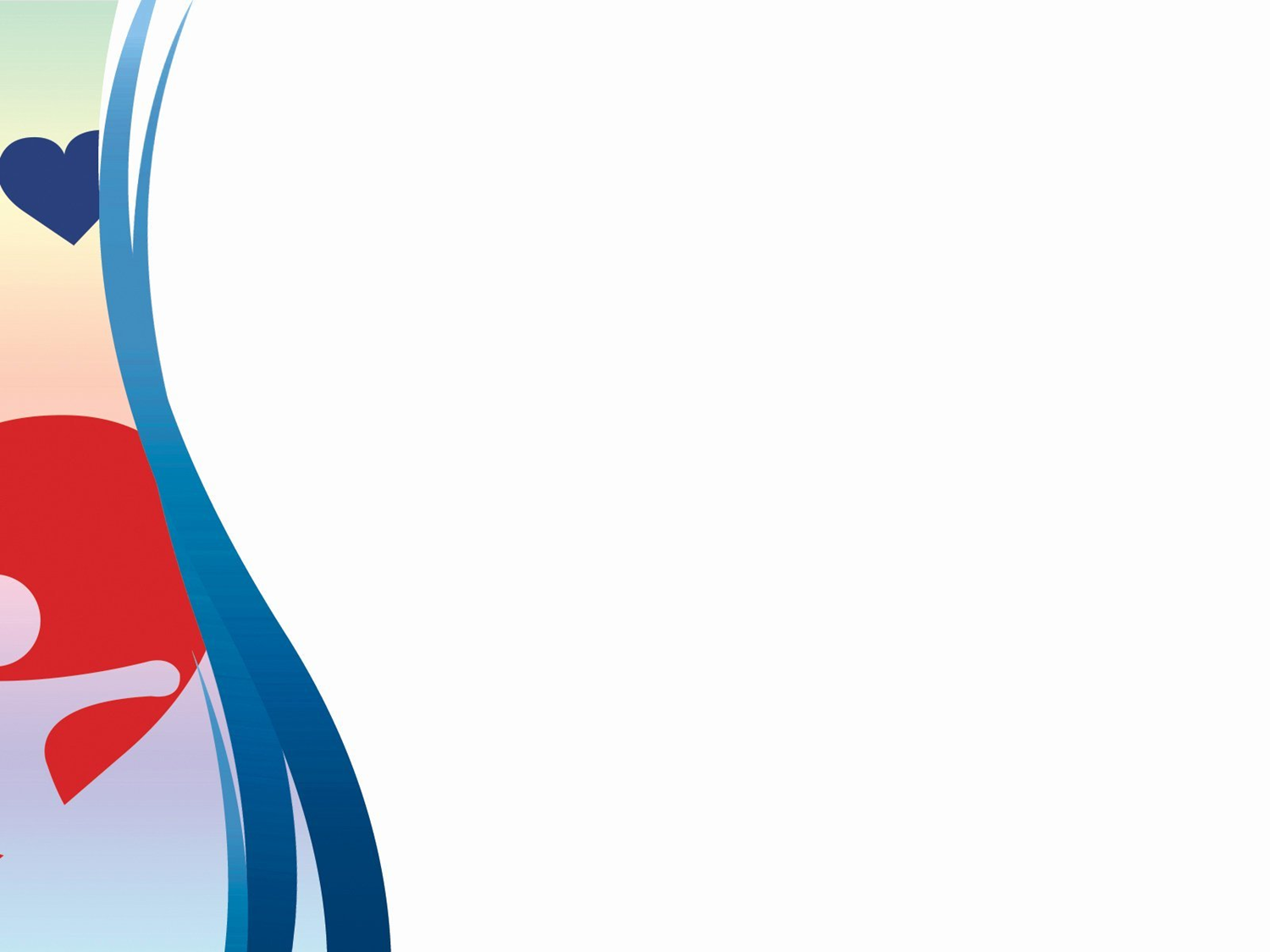 24 ноября 2022 г. 
В МБОУ "СОШ №7« для учащихся 4х классов. Была проведена лекция-беседа на тему «СТОП КУРЕНИЮ!»  
Мероприятие было направлено на сохранение здоровья населения, так как статистика за последние пять лет процент курящих в России увеличился.
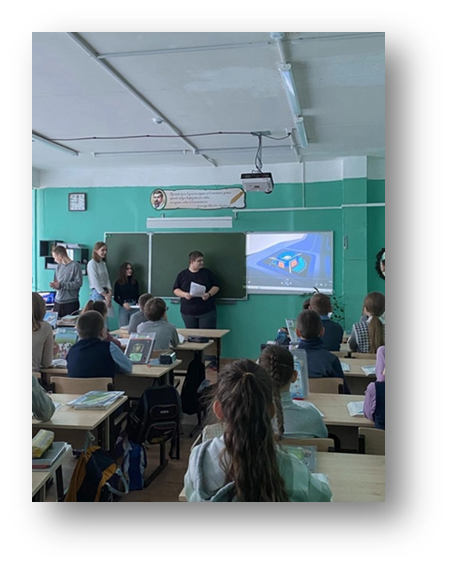 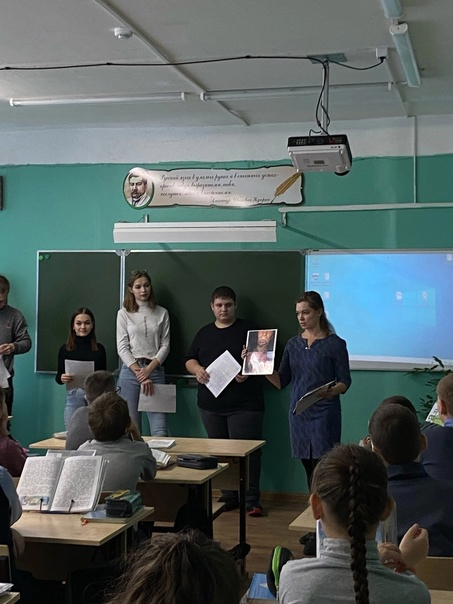 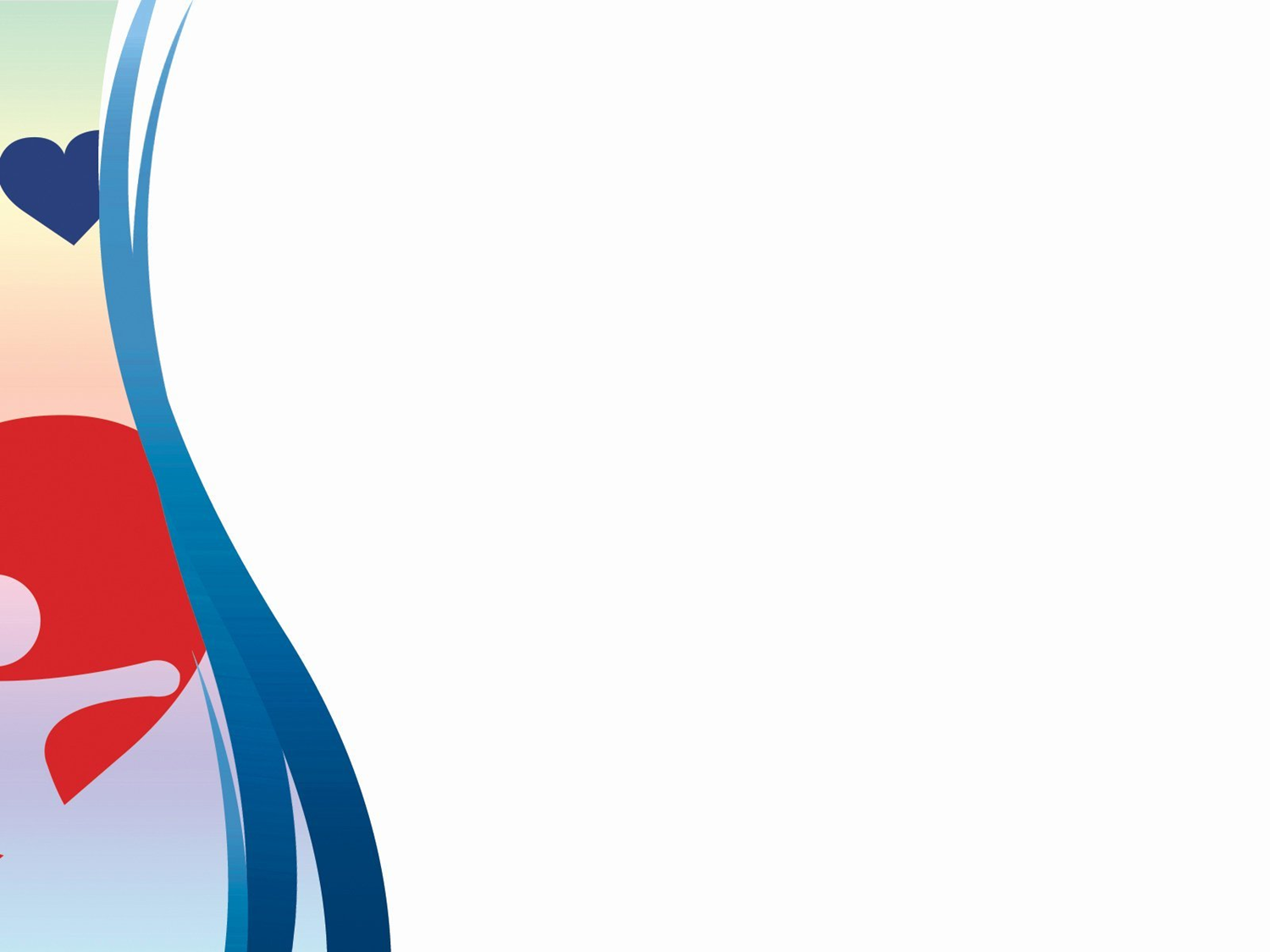 29 ноября 2022 г. 
Волонтерский отряд посетил два учреждения МБДОУ " Детский сад №52 и МБОУ "СОШ №4. С детьми и подростками  были проведены беседы в игровой форме, просмотр  мультфильма  «Тайна едкого дыма».
После проведённых бесед, волонтеры отправились в центр города, чтобы распространить среди наделения листовки, буклеты о вреде никотиносодержащих продукции.
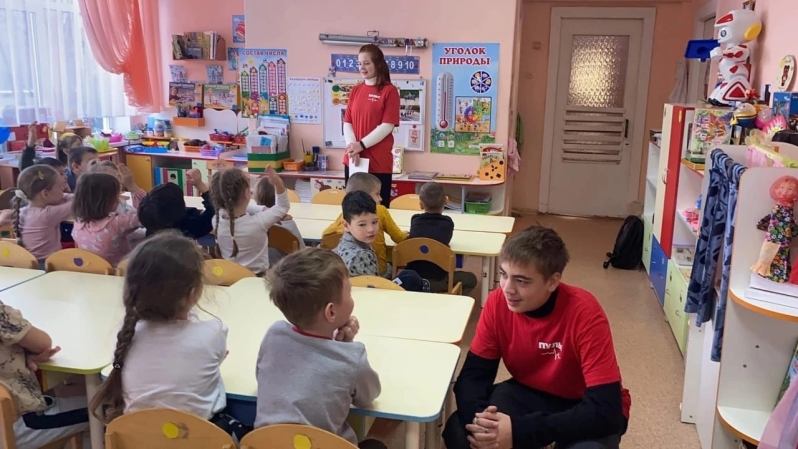 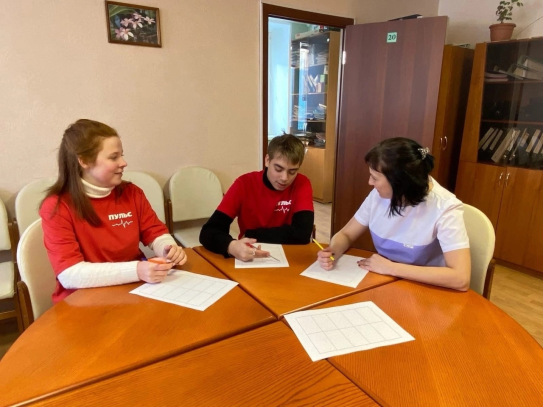 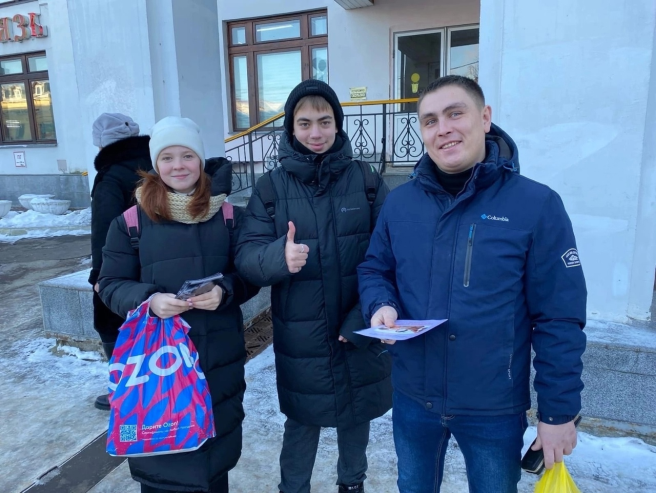 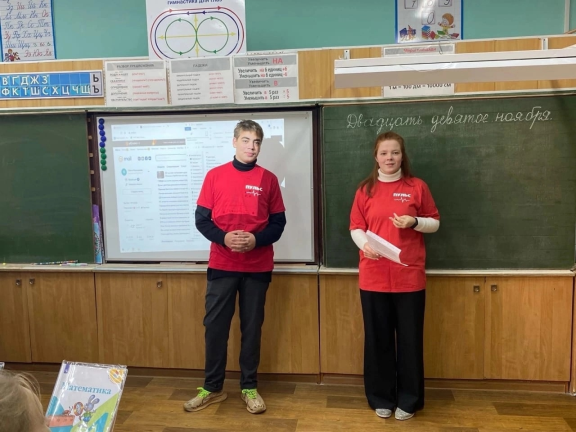 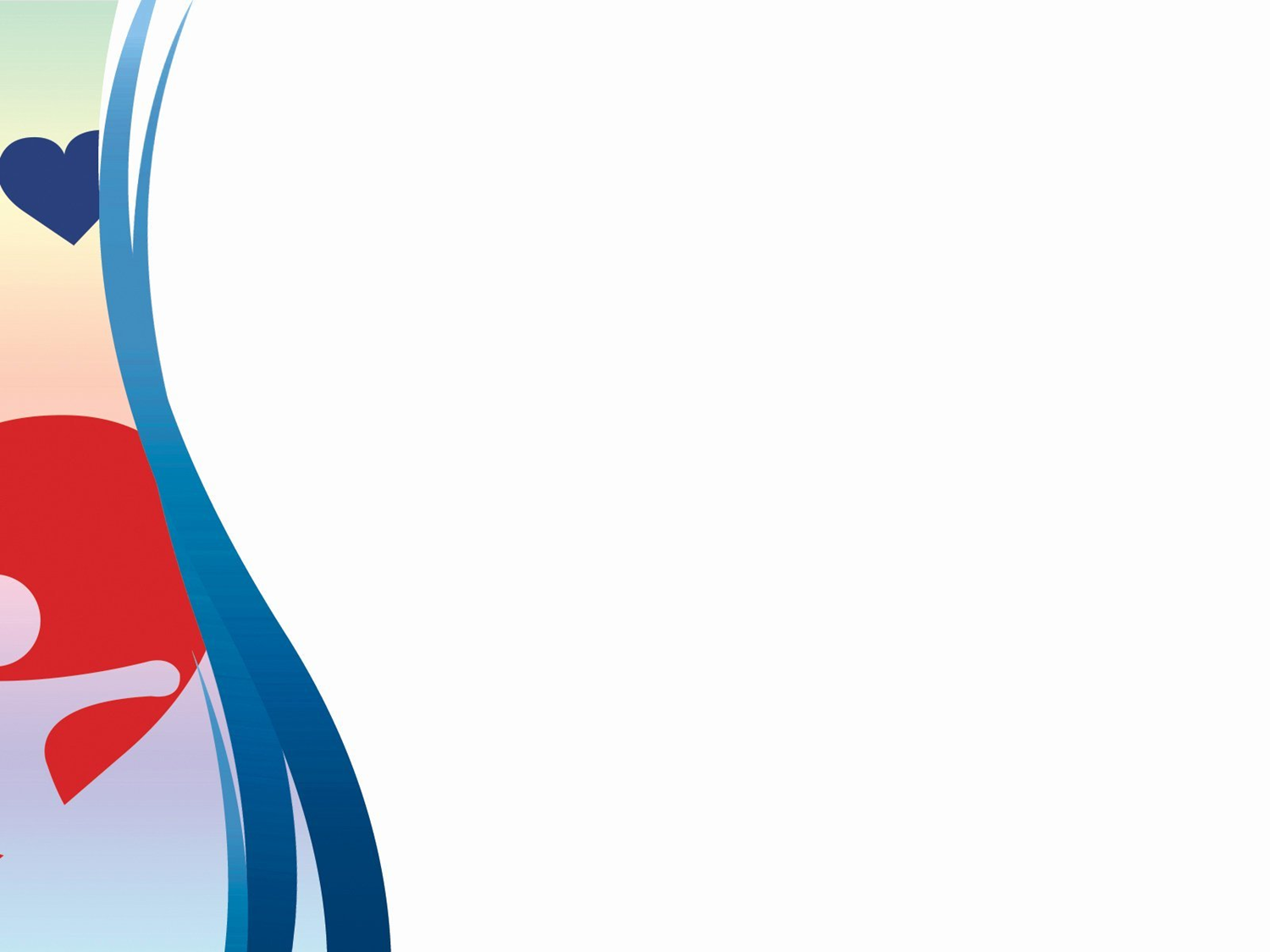 20 января 2023г.
Посетили МБОУ СОШ №3.
Были проведены беседы для учащихся 6-х и 7-х классов на тему: «Курение. Миф и реальность. Вред вейпов». 
Входе нашей ответственной работы, мы были награждены благодарственным письмом от администрации школы.
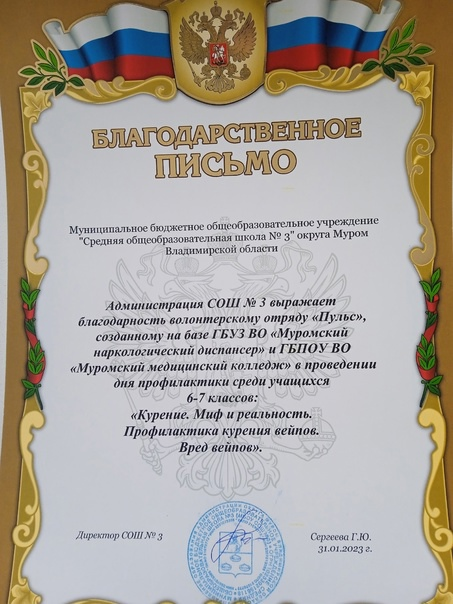 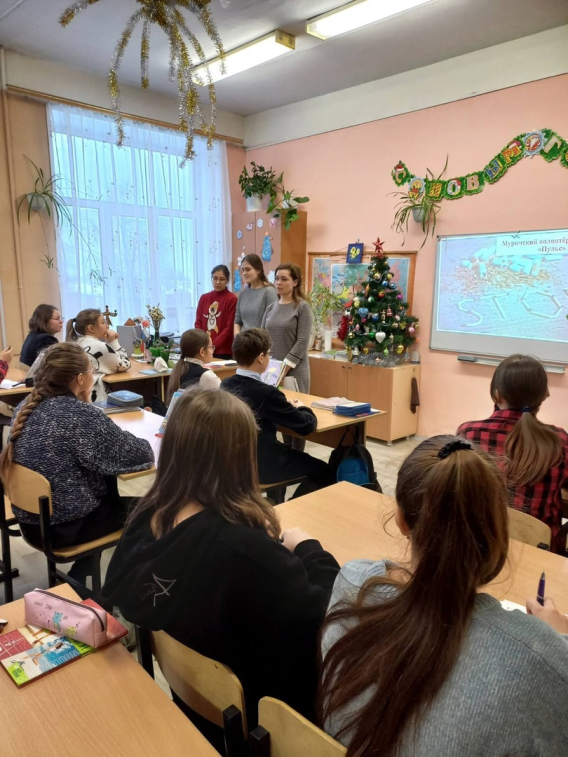 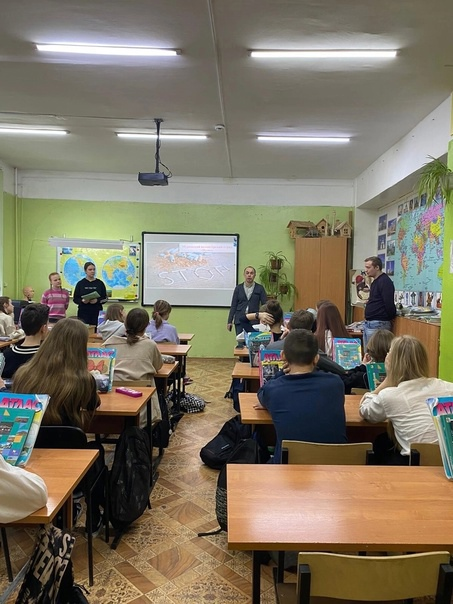 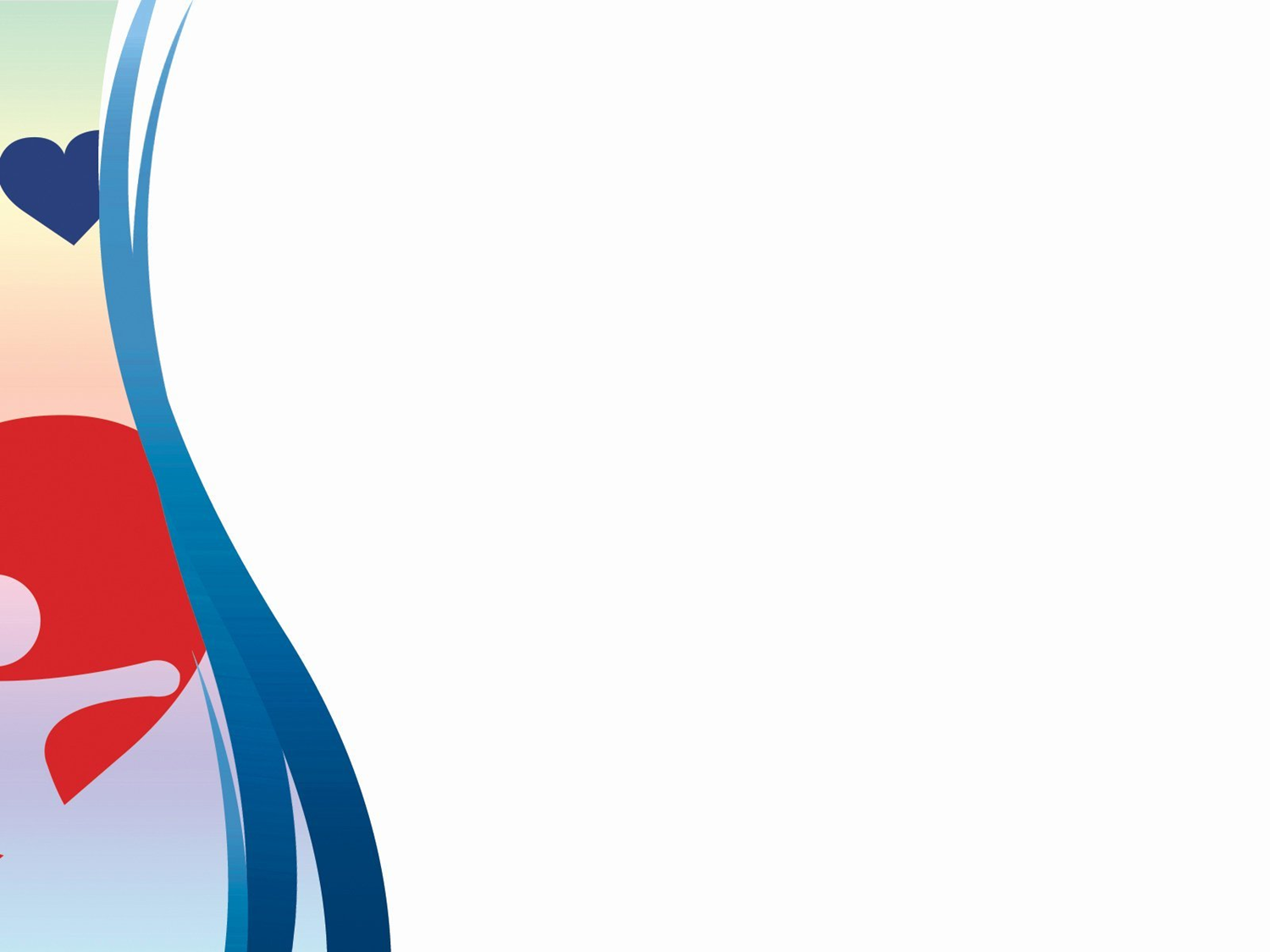 7 марта 2023 г. волонтеры отряда со специалистами ГБУЗ ВО МНД.
Проводили беседу с учениками 1-4 классов МБОУ СОШ №3 о вреде курения. 
Также был показан целевой мультфильм "Тайна едкого дыма", а дети, победившие в конкурсе рисунков о вреде курения, были награждены дипломами и сувенирами.
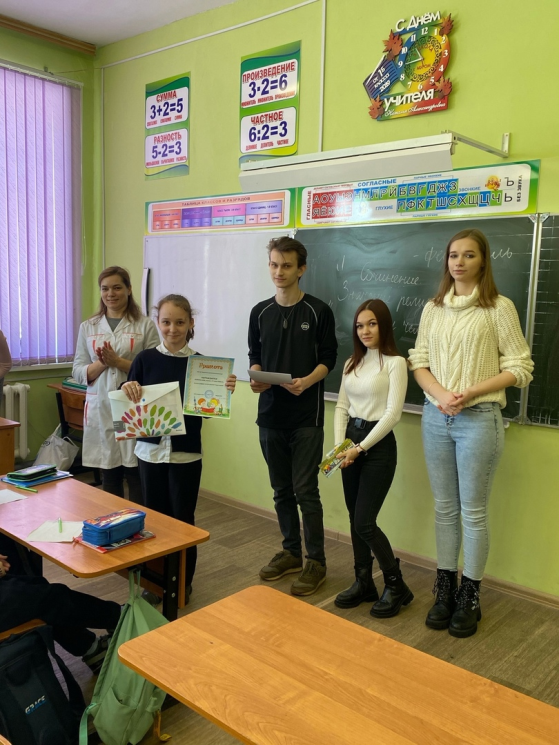 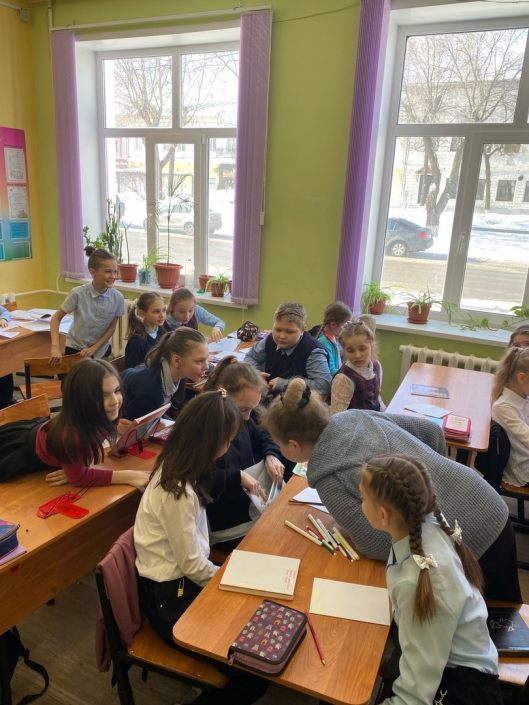 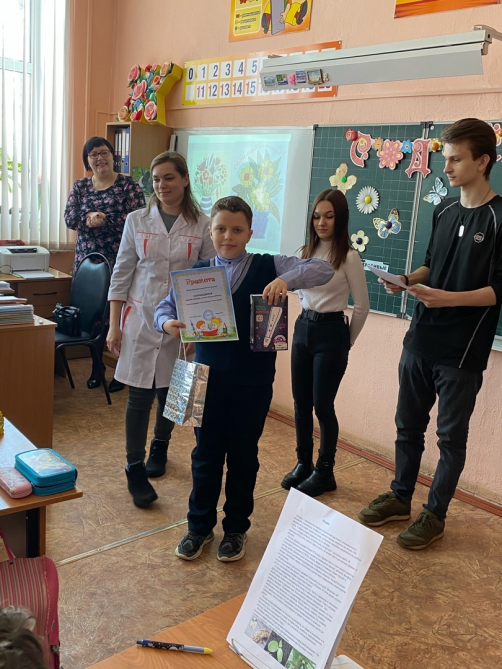 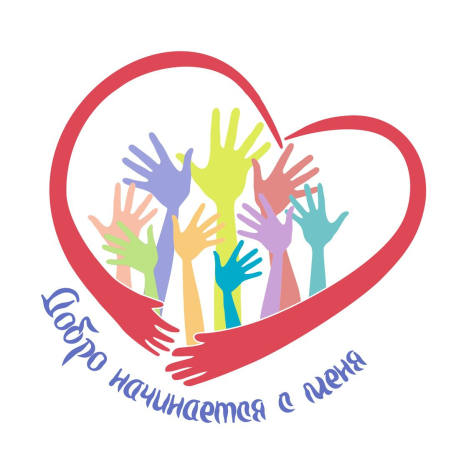 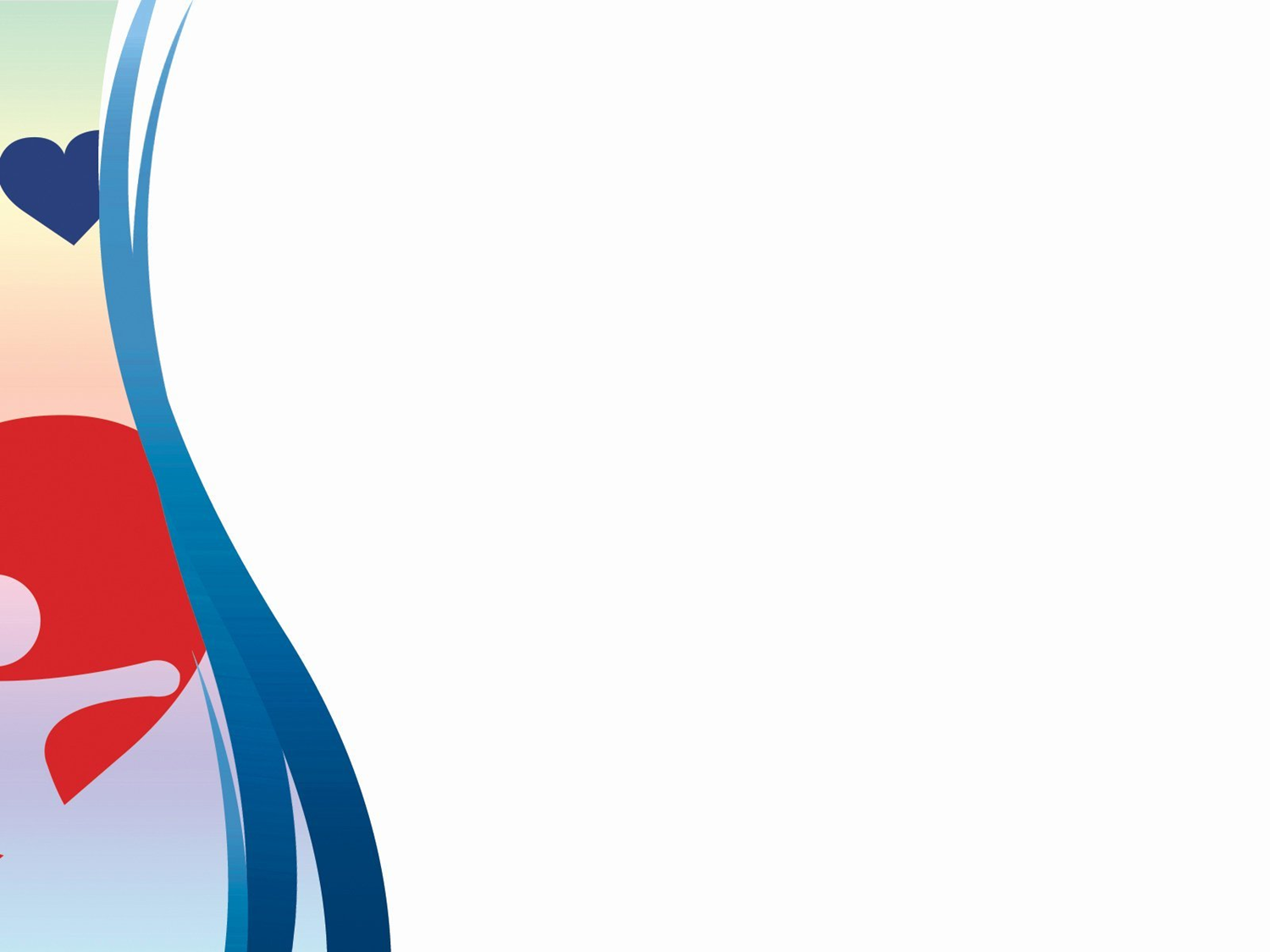 По итогам мы ожидаем, что наш отряд и проект будет существовать дольше и развиваться всё больше и больше, но только в правильном направлении.
А также мы рады видеть вас каждого в нашем проекте и предлагаем присоединиться к нам и следить за нашими новостями на нашей страницы в вк:  «Муромский волонтерский отряд «Пульс» https://vk.com/pulse.narcdisp»
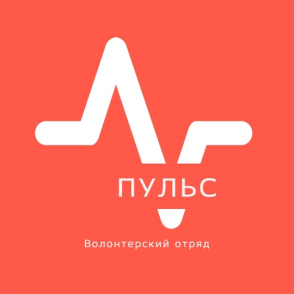 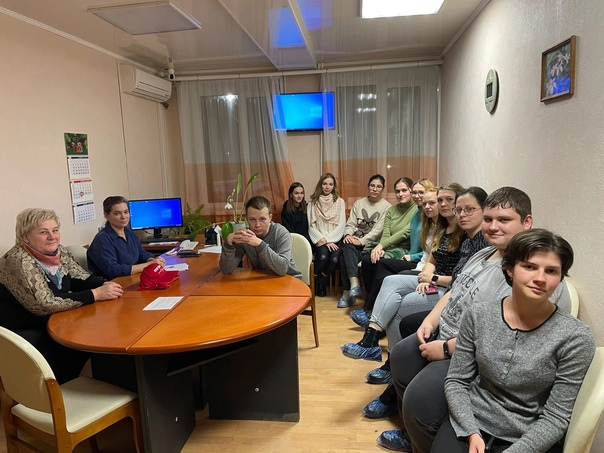 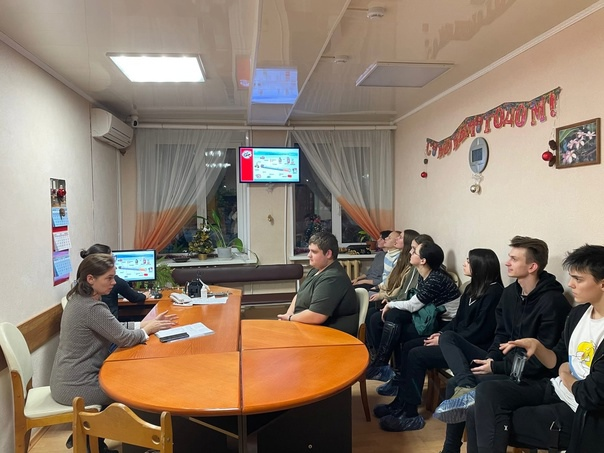 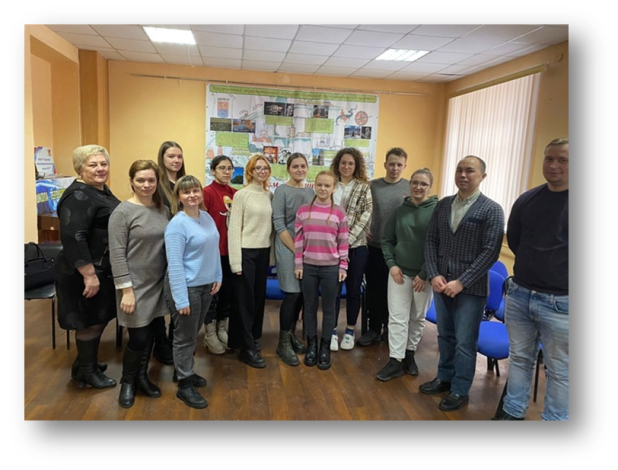